Contribuindo para os avanços
Dois eventos proporcionarão oportunidade de interagir com o lado da demanda por evidências e importantes intermediários de evidências
Summit of the Future, Nova Iorque (23-24 de setembro de 2024)
International Network for Government Science Advice, Kigali (1-2 de maio de 2024)
Três eventos proporcionarão oportunidade de construir pontes do lado da oferta de evidências
What Works Climate Solutions Summit, Berlim (9-12 de junho de 2024)
Global Evidence Summit, Praga (10-13 de setembro de 2024)
National Evaluation Capacities Conference, local a ser confirmado (28 de outubro a 1º de novembro de 2024)






Também temos conhecimento de que conversas preliminares estão em andamento em torno à realização de uma reunião sobre avanços para as sínteses vivas de evidências (incluindo sua produção, comunicação e uso) e outra para o financiamento de um conjunto em evolução de sínteses vivas de evidências
Out 28 - Nov 1
Maio 
1-2
Jun
9-12
Set
10-13
Set
23-24
National Evaluation Capacities Conference
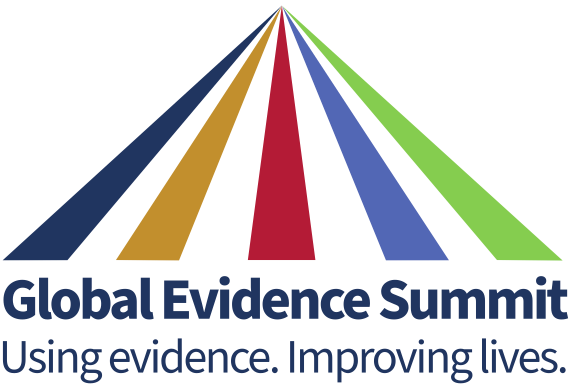 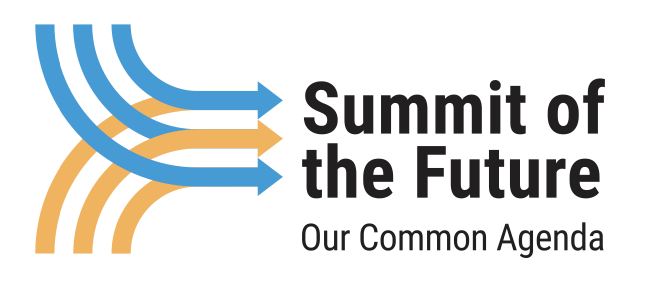 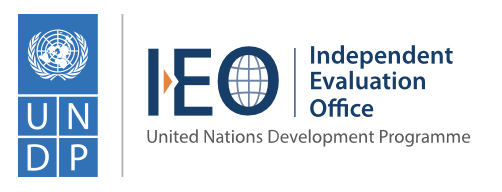 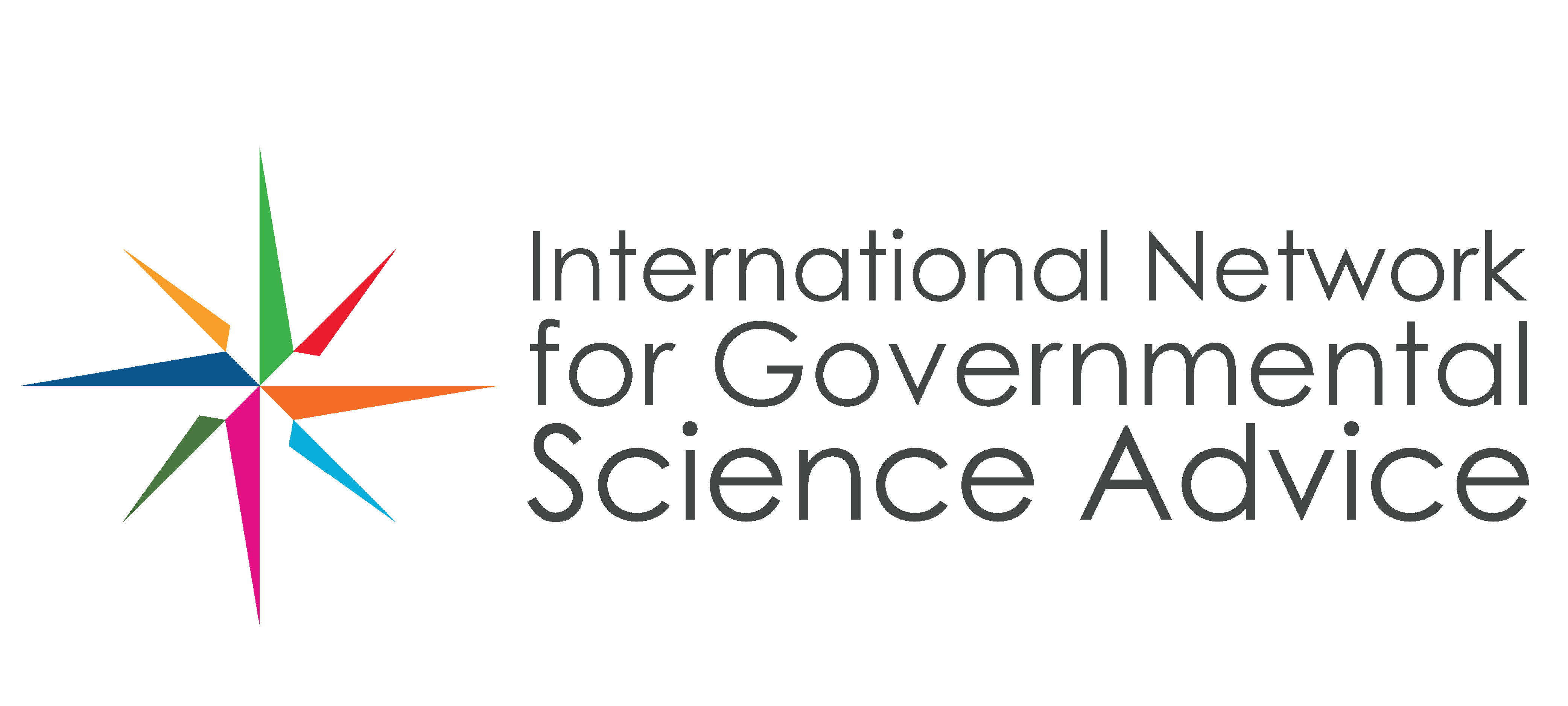 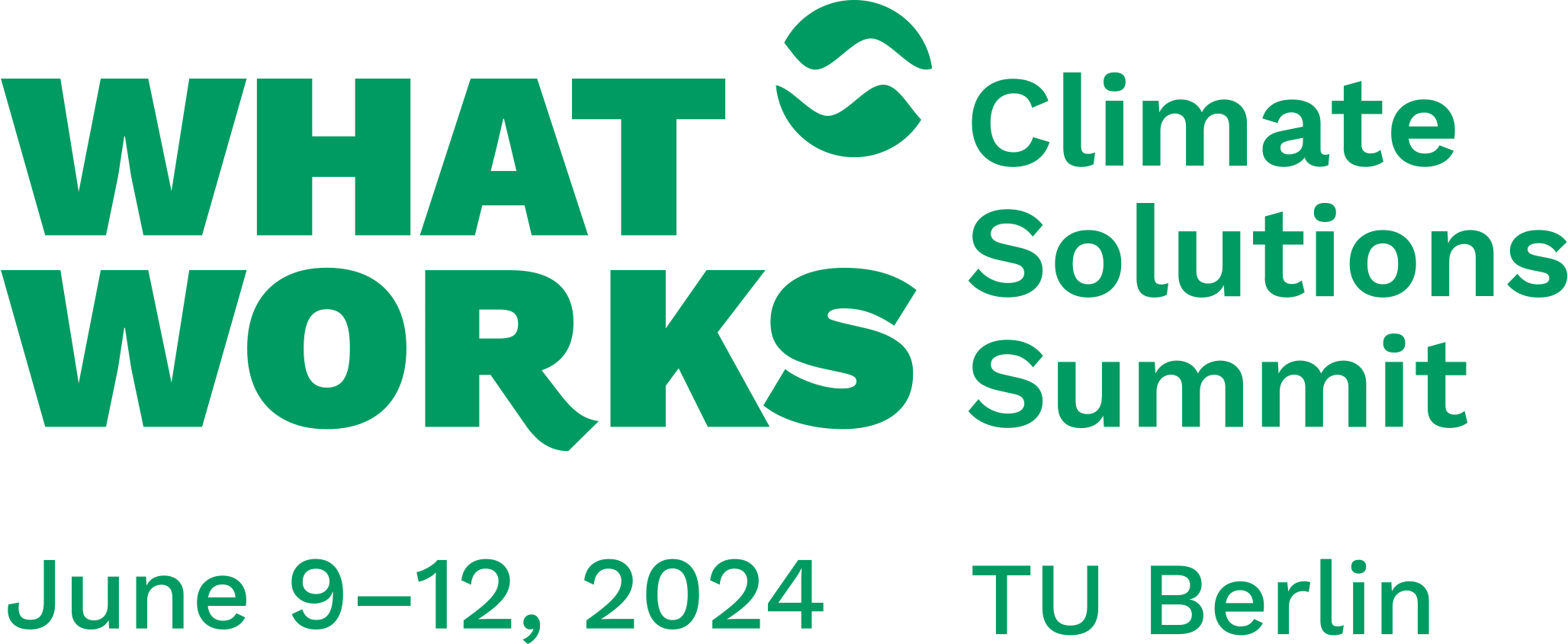 1